ESEC/FSE 2007
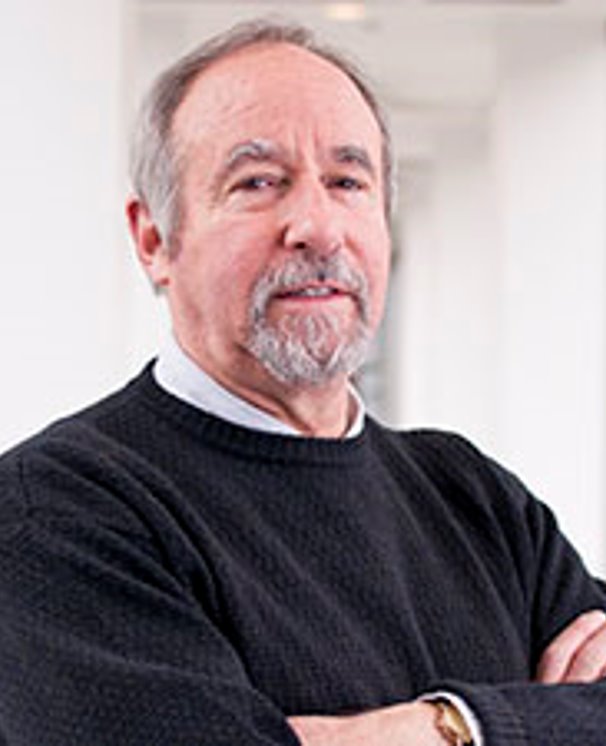 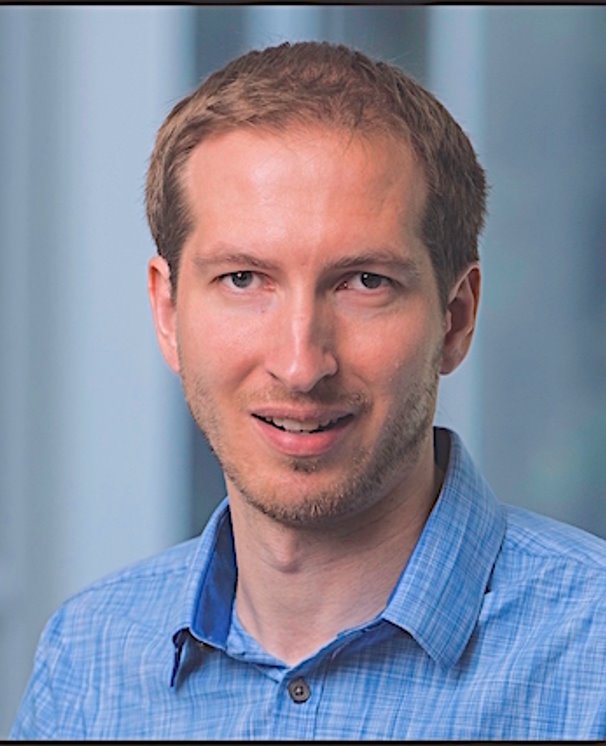 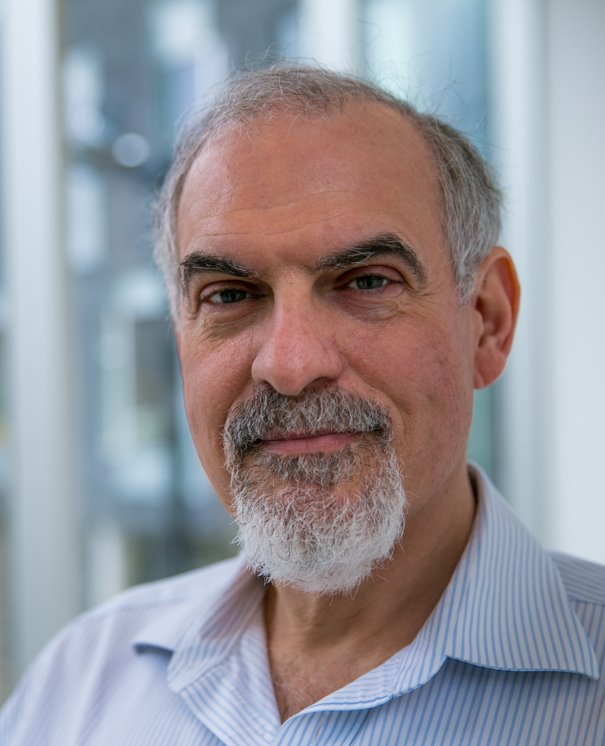 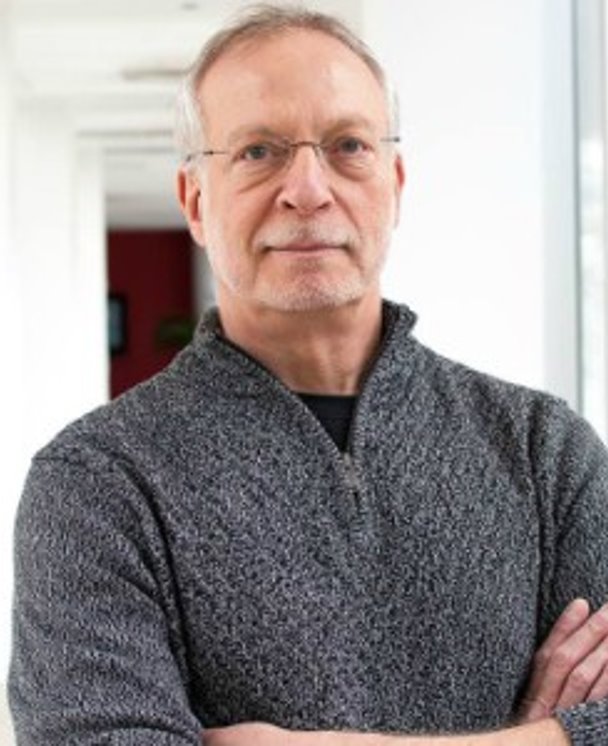 Brad A. Myers
DAVID GARLAN
JAMES D. HERBSLEB
Program Comprehension as Fact Finding.
SUMMARY BY ABDULAZIZ ALABOUDI
SWE 795 FALL 2019
THOMAS D. LATOZA
ESEC/FSE 2007
Problem statement
"Software engineering suggests that developers have a wide variety of knowledge about good design in the form of abstractions such as design patterns [6] and architectural styles [18]. But little is known about this knowledge or how it helps developers work more effectively"
"We conducted a study to understand how developers perform challenging code modification tasks and the effects of experience on this process."
[Speaker Notes: Experts possess knowledge about the program they are comprehending, but little is knowing about how this knowledge helped developers to work more effectivly.]
ESEC/FSE 2007
Methods: 13 participants
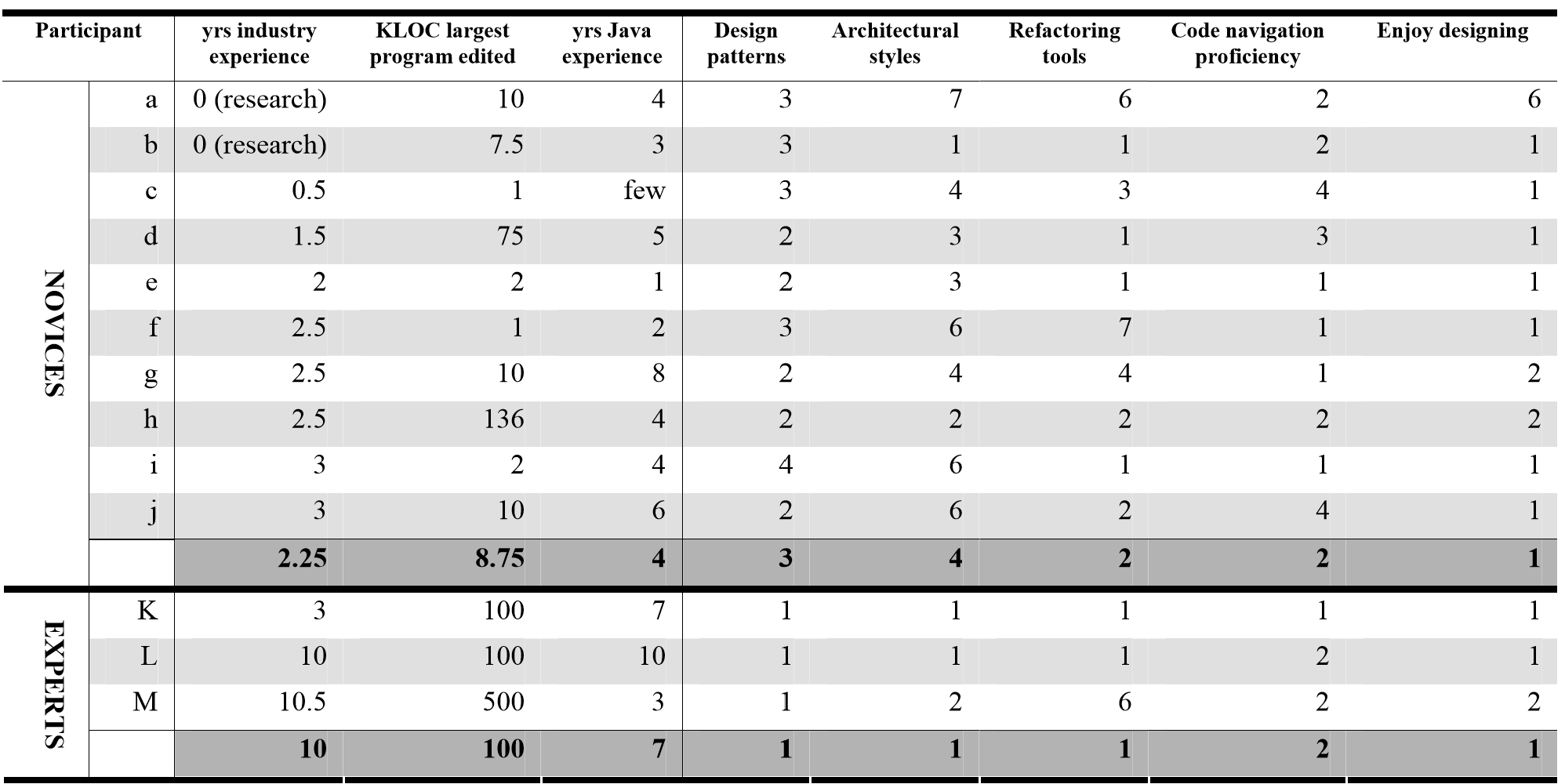 All participants:
(1) had at least two programming internships or fulltime development experience.

(2) comfortable programming in Java.
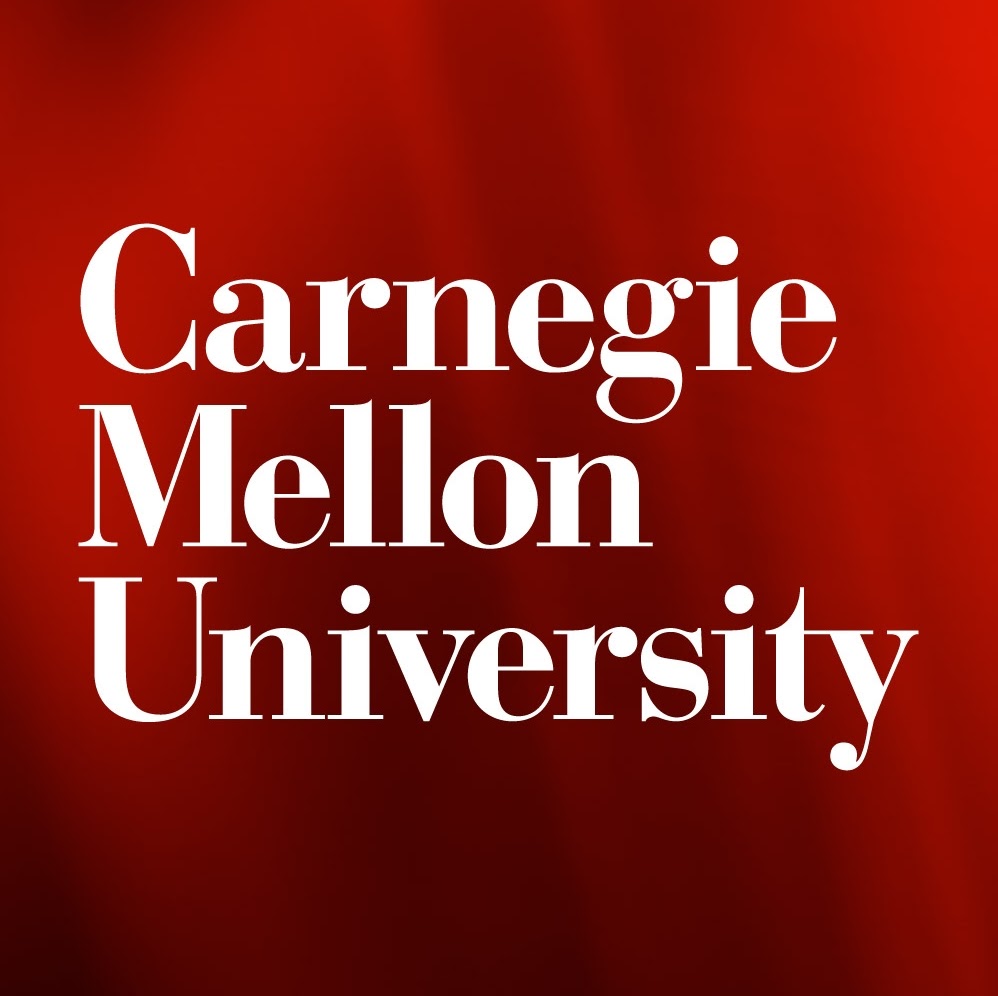 [Speaker Notes: Thirteen participants were recruited from undergraduate students, masters students, doctoral students, and staff at Carnegie Mellon University]
ESEC/FSE 2007
Methods: Two tasks, 3 hours, 54.7KLOC
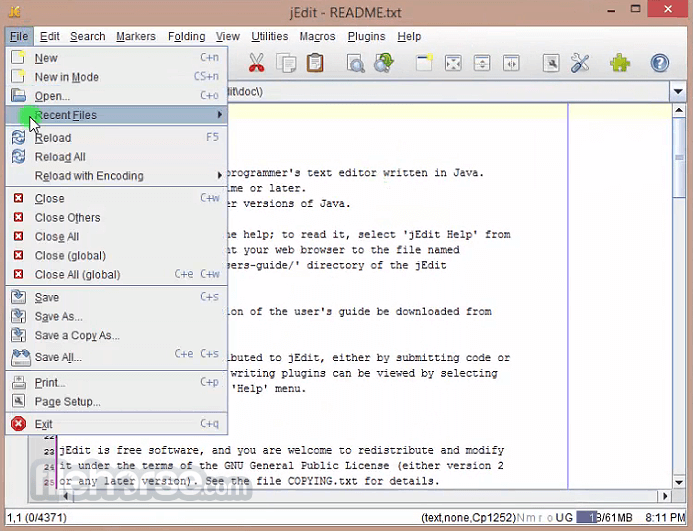 Tasks were about nonfunctional improvements such as better architectural design that lead to performance and reusability gain.
[Speaker Notes: After poor experiences with functional change tasks, we picked nonfunctional tasks focused on improving the design rather than implementing features or fixing bugs]
ESEC/FSE 2007
Methods: Procedure
90 minutes
90 minutes
30 minutes
[Speaker Notes: After poor experiences with functional change tasks, we picked nonfunctional tasks focused on improving the design rather than implementing features or fixing bugs]
ESEC/FSE 2007
Results: Code Changes
Experts’ changes addressed the cause of the problems while novices’ changes addressed the symptoms.
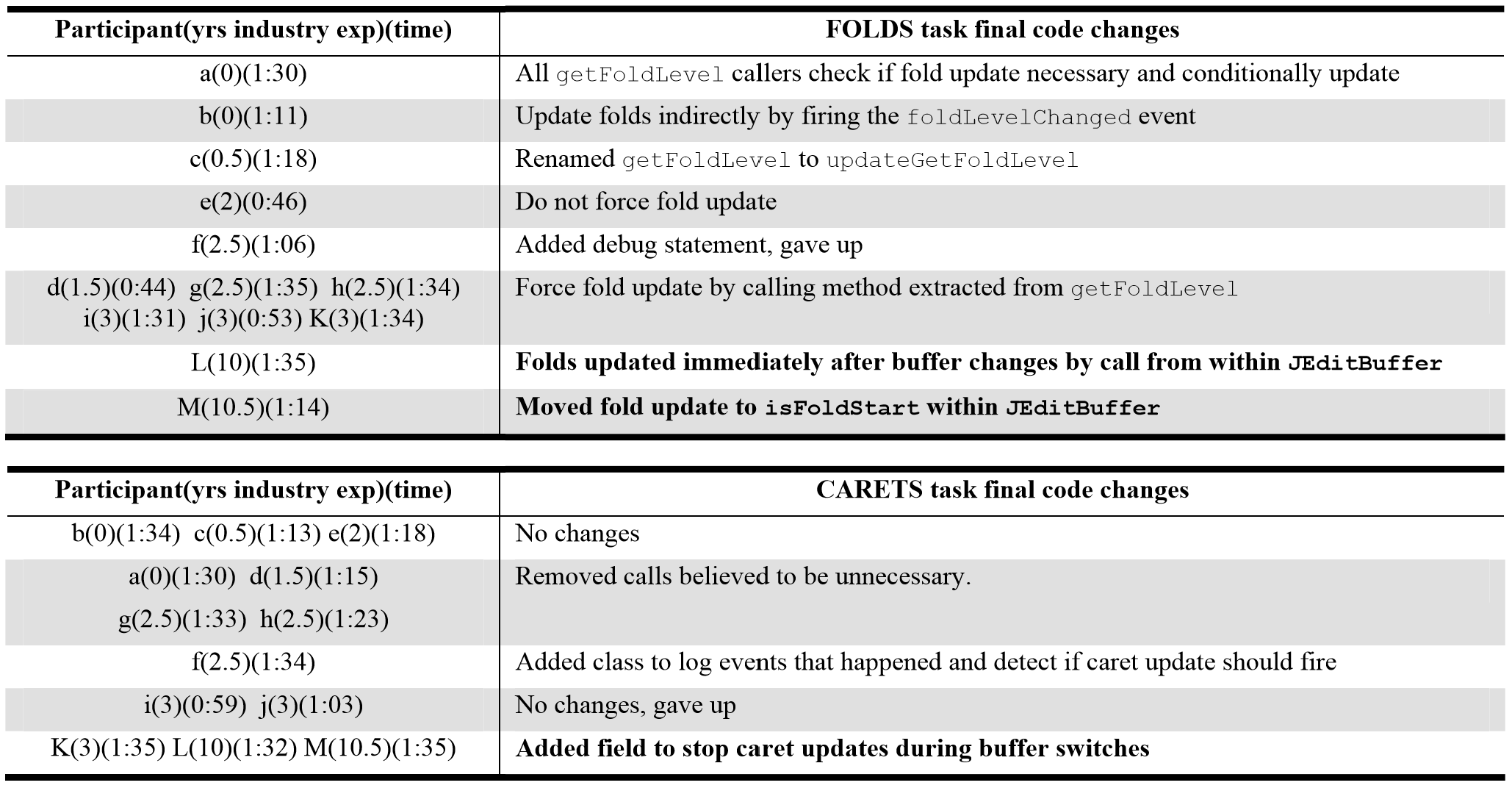 [Speaker Notes: After poor experiences with functional change tasks, we picked nonfunctional tasks focused on improving the design raChanges made by two of the experts addressed the cause of the design problem by removing the need for doDelayedUpdate to force fold update. One (L) moved the fold update to two methods in JEditBuffer which are called after the buffer changes. Another (M) moved the fold update to isFoldStart within JEditBuffer. Both experts addressed the hidden design problems by removing the getFoldLevel call in BufferHandler that added questionable dependencies.ther than implementing features or fixing bugs]
ESEC/FSE 2007
Results: Seeking Facts
Experts made better decisions about which methods were relevant, mostly because of their knowledge.
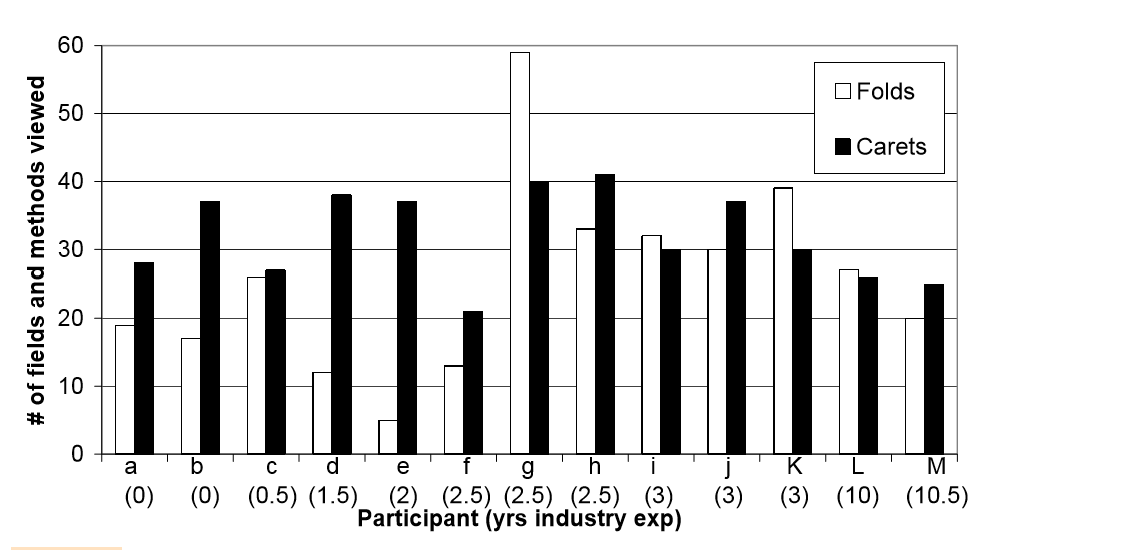 [Speaker Notes: There was no effect of experience on how many members participants visited, and participants visited similar numbers on both tasks. Thus, experts’ superior changes were not due to reading more members but from selecting better members to read and learning more from reading them.]
ESEC/FSE 2007
Results: Learning Facts
Experts talked about the code using abstractions rather than statement-by-statement descriptions
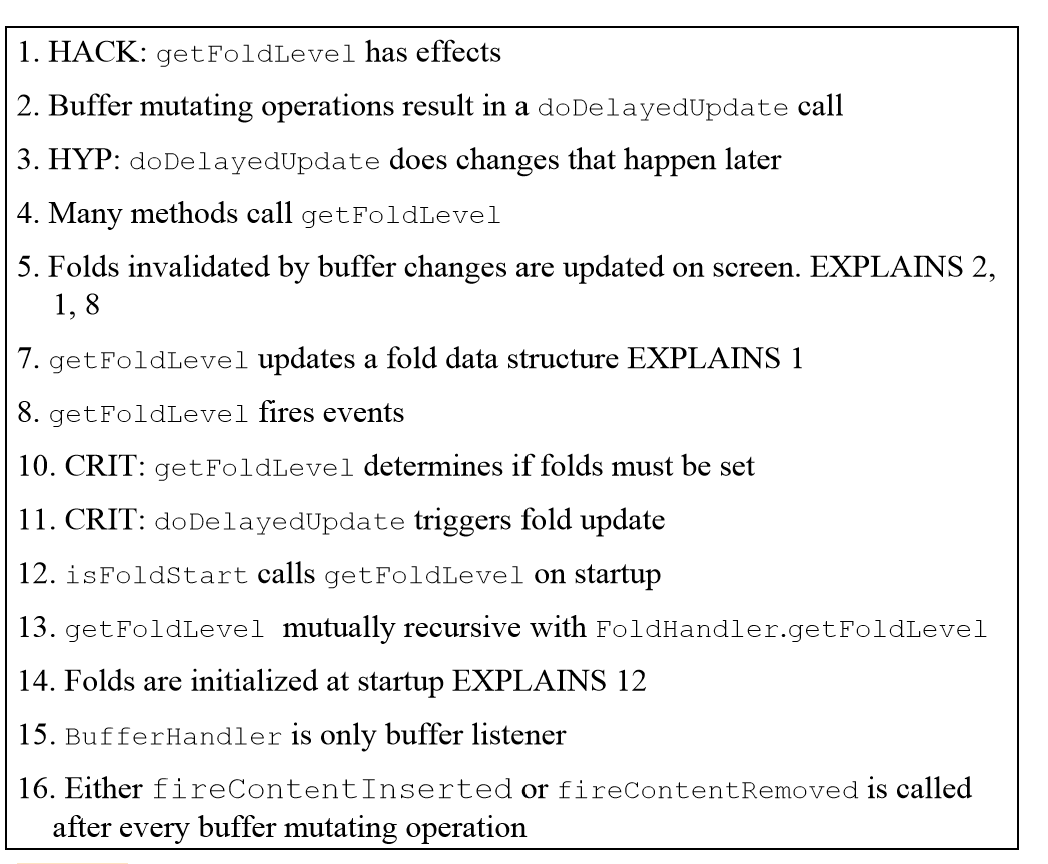 [Speaker Notes: Some facts found by expert participant L in the first 41 minutes of the FOLDS task in the order they were discovered. Facts are labeled with hack, hypothesis, and critique roles and the explanation of the relationships.]
ESEC/FSE 2007
Results: Critiquing Facts
Novice criticisms resulted from missing design knowledge.
   "It just seems really confusing for me to have this exact same method with the exact same parameters, they both have the handleMessage. I should investigate that. Hold on. – c 0:40(C) "

A single expert criticism justified Facts as design choice.
"And the second thing that I don’t like is that it is firing these updates. It seems like when you’re making the edit, that in order to keep the responsibilities of these guys very simple, when you’re making the edit, the people that care about that would be notified. – L 0:26(F) "
[Speaker Notes: And the second thing that I don’t like is that it is firing these updates. It seems like when you’re making the edit, that in order to keep the responsibilities of these guys very simple, when you’re making the edit, the people that care about that would be notified. – L 0:26(F)]
ESEC/FSE 2007
Results: Explaining Facts
Experts explained facts novices were unable to explain, believing the decision could not possibly be overlooked but must be intended.
 False requirements led to missed constraints, and thus failing to explain facts.
[Speaker Notes: The expert believed the decision could not possibly be overlooked but must be intended, suggesting the search for a hidden constraint must continue
A novice forgot that the instructions stated that the status bar displays caret and scroll position:  This is, I think this is completely unnecessary because why would a scrolling event cause a caret update. Like if I’m just scrolling, by ---, it doesn’t change the caret offset. So I think I should just get rid of this one actually.  – d 0:33(C)]
ESEC/FSE 2007
Results: Proposing Facts
Changes often began as vague goals, generating hypotheses, and were then refined by learned facts
Novice proposals often did not solve the problem and worked out implementation details rather than considering general patterns.
[Speaker Notes: Proposing facts is iterative process of generating hypotheses and refinement by learning new facts.]
ESEC/FSE 2007
Results: Implementing Facts
Experts implemented a change more quickly than novices
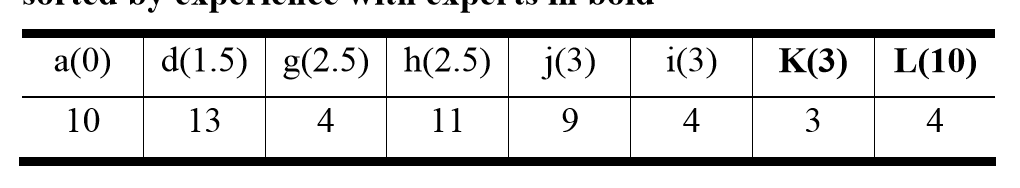 [Speaker Notes: We observed one situation where many participants made the same change – 8 participants extracted a fold update method from getFoldLevel. more experienced participants did this more quickly. An expert extracted it merely to better understand it. Other participants intended it as their final change.]
ESEC/FSE 2007
Tools implications
There are simple facts that developers discover. Tools may help developer discover these fact faster. (e.g., getFoldLevel has effects).
A tool externalizing these facts might help make it easier for developers to remember them and return to the code associated with them.
[Speaker Notes: We observed one situation where many participants made the same change – 8 participants extracted a fold update method from getFoldLevel. more experienced participants did this more quickly. An expert extracted it merely to better understand it. Other participants intended it as their final change.]
ESEC/FSE 2007
Questions for discussion
There were some interesting decisions in design the experiment (e.g. exploratory instead of control, nonfunctional changes tasks instead of functional changes tasks and small number of participants instead of large number of participants). If you were to replicate this study, what design decisions you would like to change? And why?



Describe how existing tools (e.g., Eclipse debugger or any debugger) may use some the findings of this paper in their tool design?